Ústav výrobných technológií
I. Pedagogická činnosť
Zabezpečované študijné programy:
 	Bc.: 	- Počítačová podpora výrobných technológií 
		- Výrobné technológie
		- Výrobné zariadenia a systémy
	Ing.: 	- Obrábanie a montáž
- Počítačová podpora návrhu a výroby
- Zváranie
- Priemyselné a umelecké zlievarenstvo
- Výrobné zariadenia a systémy
	PhD.: - Strojárske technológie a materiály
		- Výrobné zariadenia a systémy
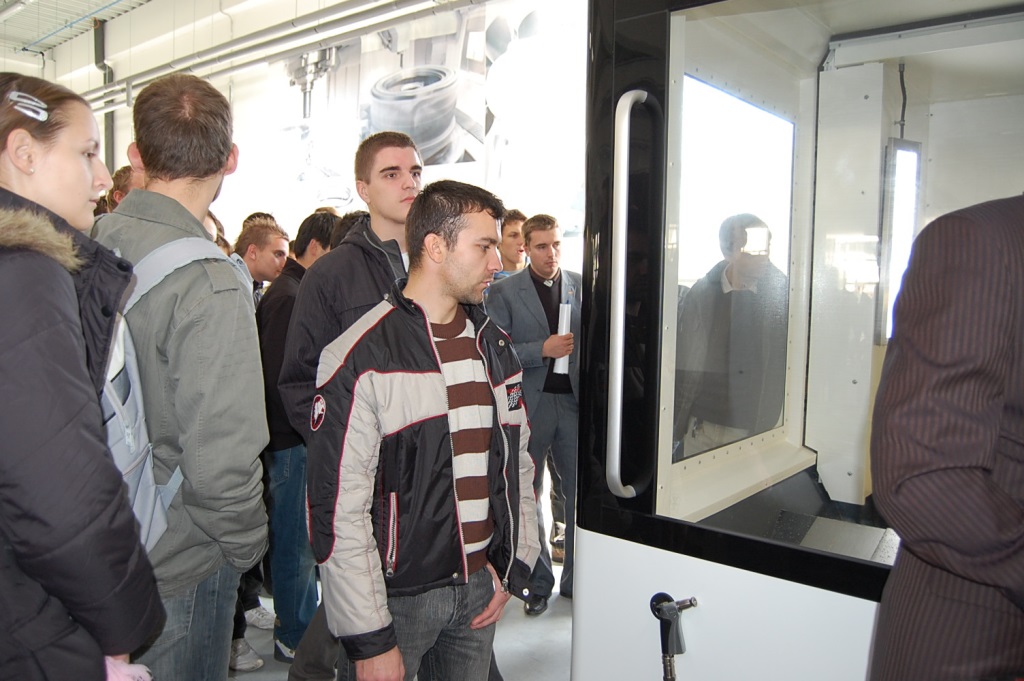 I. Pedagogická činnosť
Uplatnenie absolventa:
technológ výroby, technológ nástrojár, technológ CNC techniky, technológ na úsekoch montáže,
v súkromnom sektore, vo výskume, na konštrukčných a projektových pracoviskách,
špecialista vo výrobných, projekčných a vývojových organizáciách pri riešení koncepčných technických a organizačných úloh komplexnej automatizácie výrobných procesov
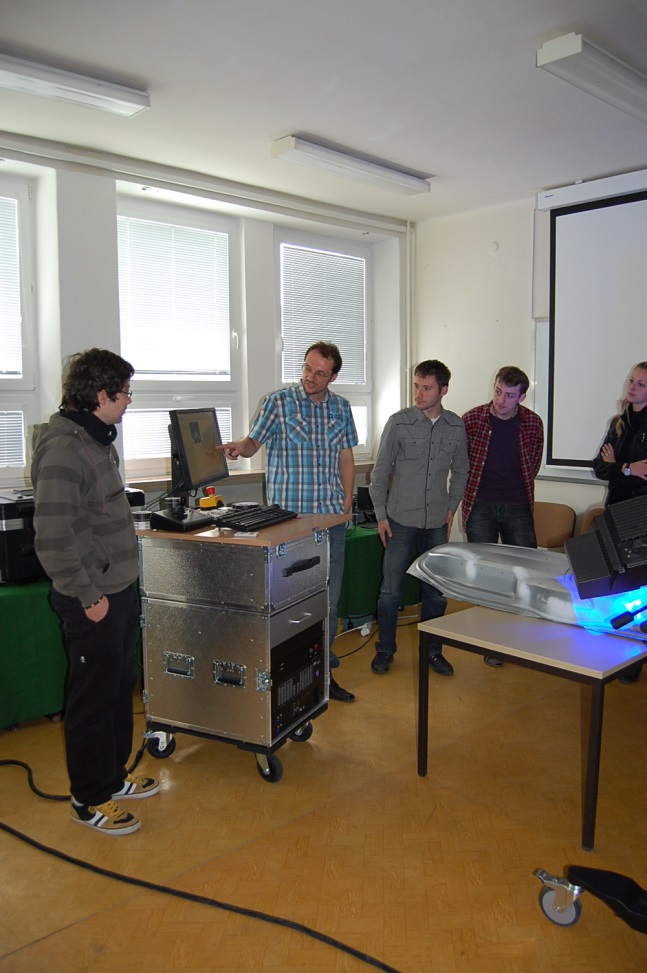 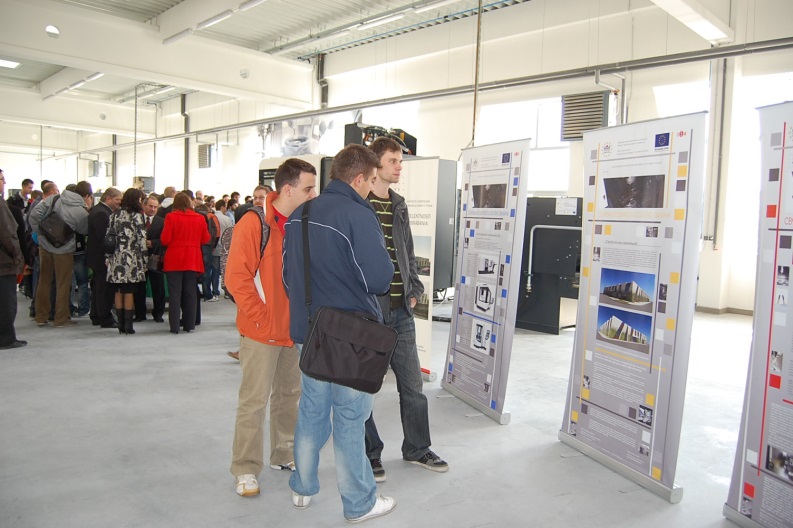 I. Pedagogická činnosť
Profil absolventa:
teoretické znalosti v oblasti výrobných technológií (obrábanie, zváranie, tvárnenie, zlievanie, montáž), materiálov, nástrojov a prípravkov, dostatočné znalosti o uplatnení výrobných strojov a zariadení, podporené o vedomosti z oblasti počítačom podporovaných technológií.
schopnosť vykonávať a viesť tímy realizujúce inžinierske počítačové analýzy, simulácie výrobných procesov, projektovať výrobné celky s využitím počítačovej podpory,
teoretické znalosti z oblasti metalurgie zlievarenských materiálov, procesov, navrhovania tvaru odliatkov, procesov výroby foriem, odlievania a apretúry odliatkov. 
Je schopný riešiť problémy, týkajúce sa mechaniky strojov, mechanizácie a automatizácie.
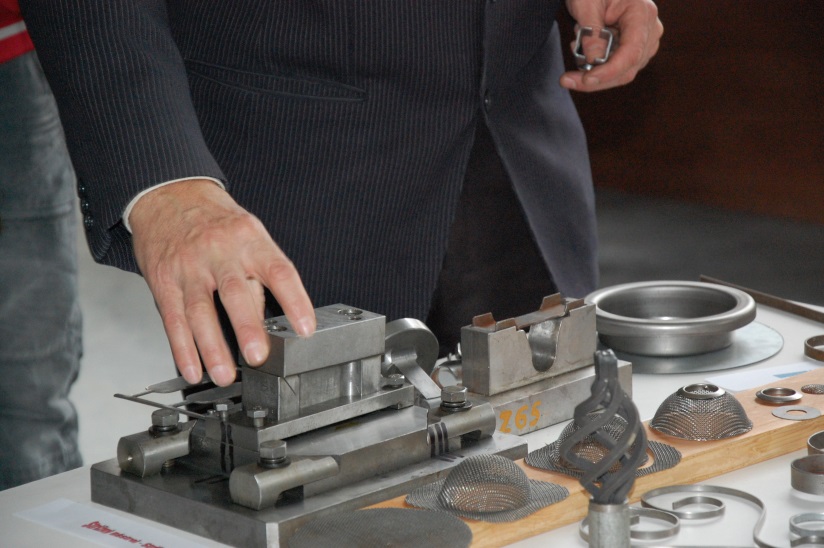 II. Vedecko – výskumná činnosť
Riešenie domácich grantových projektov:

	KEGA 032 STU - 	Implementácia princípov blended learningu do výučby 		4/2014 		programovania CNC výrobných strojov, zariadení s 				pokrokovou kinematickou štruktúrou 
	
	VEGA 1/0254/11 - 	Technologická dedičnosť procesu mikroobrábania laserom a jej 			vplyv na technologické a úžitkové vlastností materiálu  
	
	VEGA 1/0481/14 - 	Výskum diagnostiky chýb zvarových spojov pomocou 				moderných NDT metód 
 	
	VEGA 1/0455/14 - 	Výskum modifikovaných spájkovacích zliatin pre beztavivové 			spájkovanie kovových a keramických materiálov
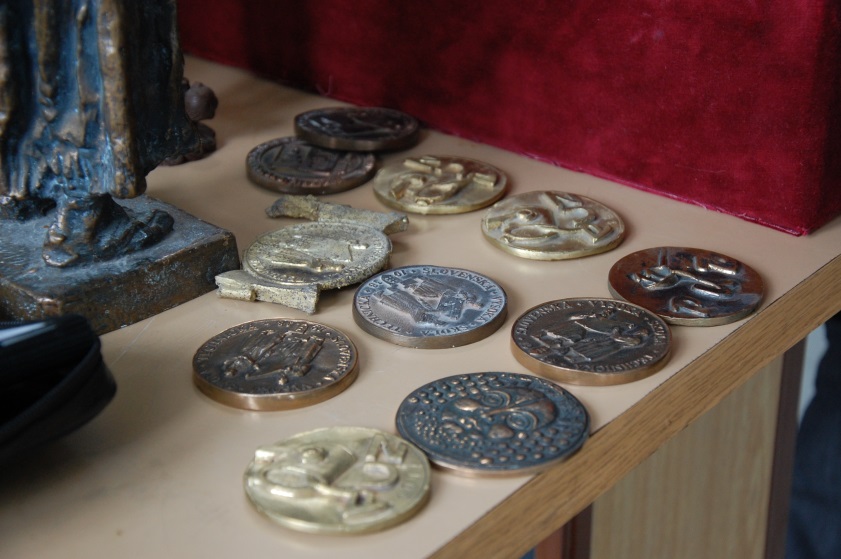 II. Vedecko – výskumná činnosť
Riešenie domácich grantových projektov:

	VEGA 1/0477/14 - 	Skúmanie vplyvu vybraných charakteristík procesu obrábania s 			využitím Hi-technológií obrábania na výslednú kvalitu 				obrábaných plôch a bezproblémovú montáž 
 
	VEGA 1/0470/14 - 	Využitie moderných metód optického 3D skenovania na analýzu 			deformácií zvarkov

	VEGA  1/0615/12 - Vplyv parametrov 5-osového brúsenia na geometrickú presnosť 			stopkových rezných nástrojov 
 
	VEGA  1/2594/12 -	Výskum metalurgického spájania a ďalších technologických 			procesov spracovania horčíkových a iných ľahkých zliatin 				progresívnymi a ekologicky vhodnými technológiami
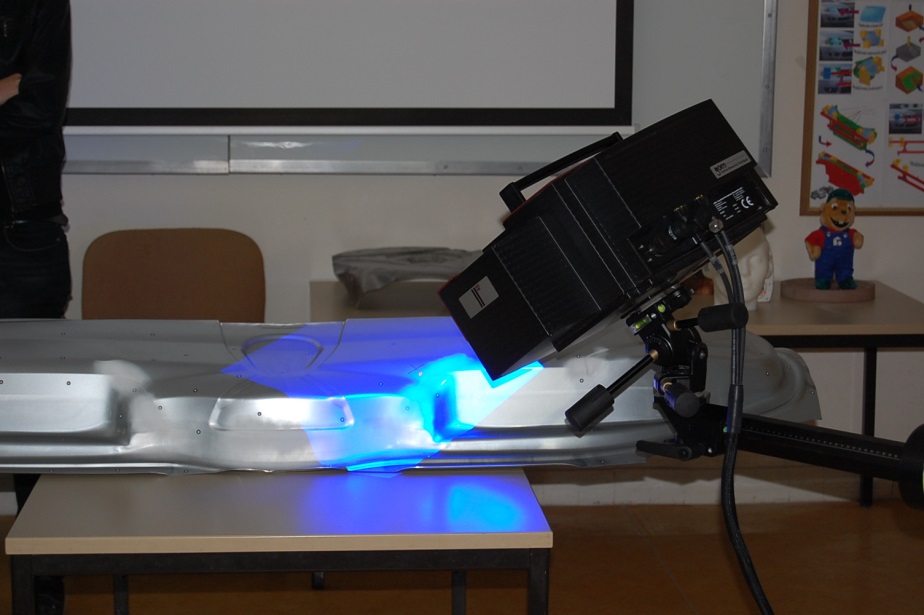 II. Vedecko – výskumná činnosť
Riešenie domácich grantových projektov:
 
	VEGA 1/0137/14 - Výskum, vývoj a aplikácia metód kvantitatívnej 			metalografie na stanovenia lokálnej plastickej 			deformácie v tvárnení  

	VEGA 1/0509/14 - Skúmanie možností zvyšovania koróznej odolnosti 			odliatkov z nehrdzavejúcich ocelí
 
	KEGA  047STU -  Vybudovanie On-line učebne pre dynamické vzdelávanie 	-4/2012	študentov stredných a vysokých škôl z oblasti návrhu a 		výroby tvarovo zložitých súčiastok
II. Vedecko – výskumná činnosť - pokračovanie
Riešenie grantových projektov z fondov EÚ:

	SF - 707513  MIKON Priemyselný výskum silenblokov pre nadmerné 	zataženie pri extrémnych teplotách v oblasti priemyselného využitia - 	MIKON spol. s r. o. Púchov
 
	SF - WeldCenter  Centrum pre výskum a vývoj v oblasti 	elektrónovolúčových a progresívnych oblúkových technológií zvárania, 	navárania a povrchového spracovania 
 
	SF - Metrológia Technická infraštruktúra výskumu a vývoja pre oblasť 	kontaktných a bezkontaktných metód merania
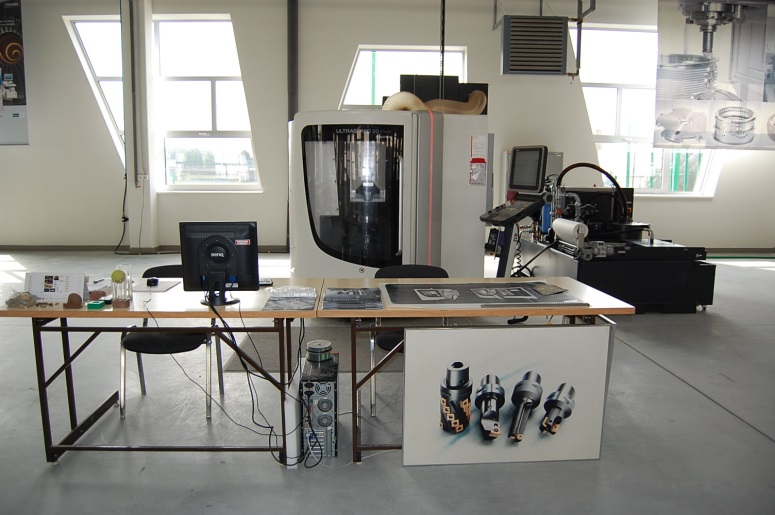 Táto prezentácia je príspevkom projektu 
Vedomostná fakulta pre hospodársku prax
ITMS 26110230113
Projekt je realizovaný na základe podpory operačného programu Vzdelávanie, financovaný z európskeho sociálneho fondu
Doba riešenia projektu: X/2013 – IX/2015
Autor: Doc. Ing. Ladislav Morovič, PhD.
Moderné vzdelávanie pre vedomostnú spoločnosť/Projekt je spolufinancovaný zo zdrojov EÚ
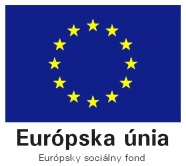 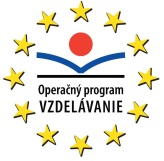 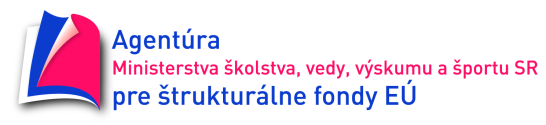